Animal cells
Lesson 5
February 4-7th, 2011
Although animal cells are different from plant cells, the two types of cells have many organelles in common.
Copy the terms and definitions into the blank table below the picture of the cell
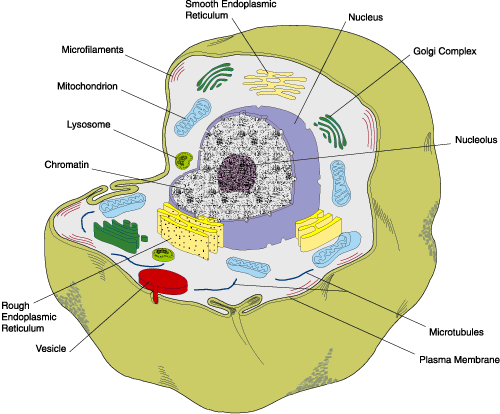 Cell Membrane
Controls what goes in and out of the cell
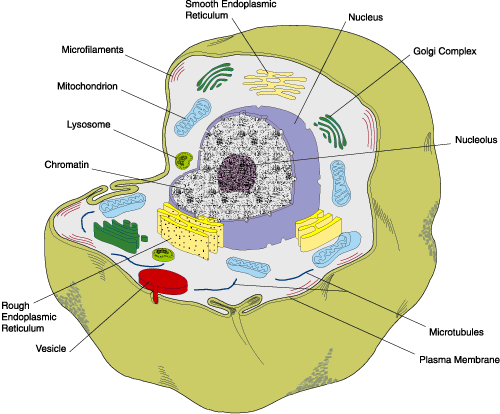 Cell Membrane
Controls what goes in and out of the cell
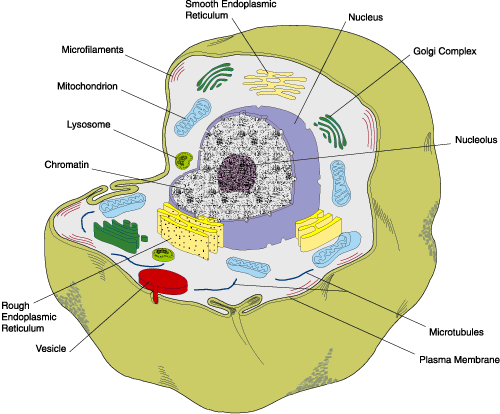 Nucleus
Controls all the activities of the cell
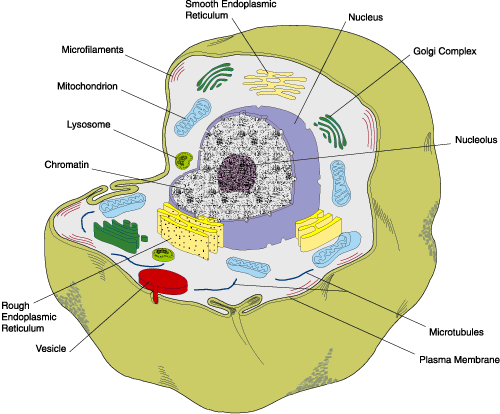 Mitochondrion
Produces energy in the cell
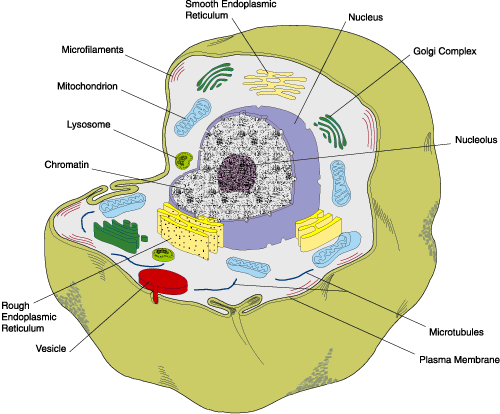 Vacuole
Stores food, water, and waste in the cell
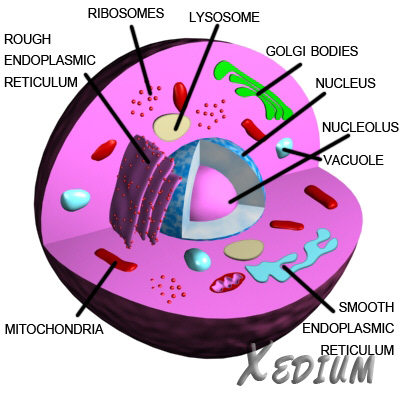 Endoplasmic Reticulum (ER)
Transports food, water, and waste around the cell
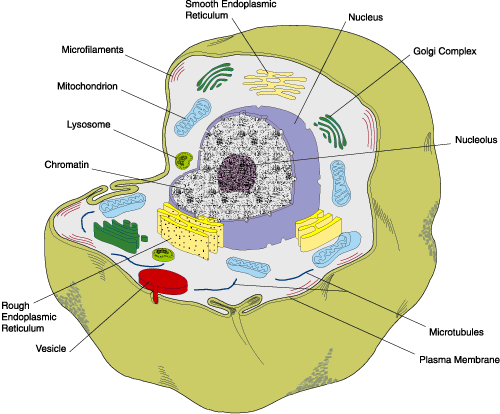 Cytoplasm
A jelly like substance that holds all the organelles in place.
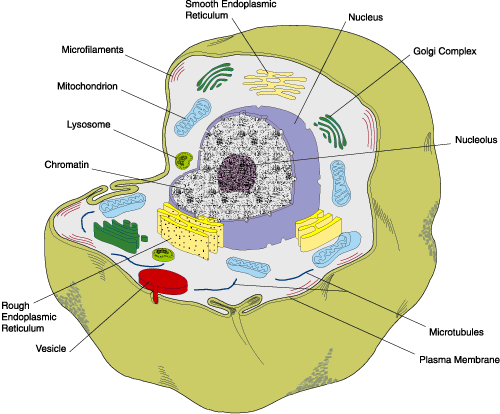 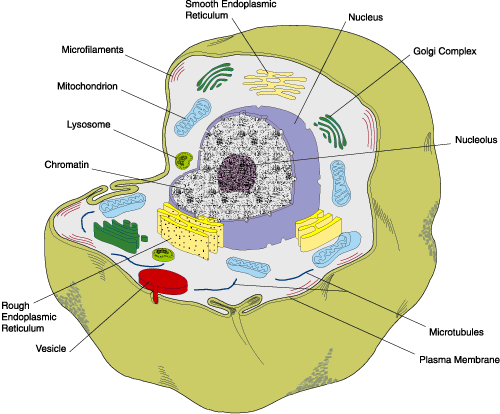 For the diagram above, colour each organelle listed on the page. Also, be sure to colour in the square beside the name of the organelle.
Using your notes, answer the questions on the second page.
Viewing Unicellular animals
Protists are made up of one cell. For this reason, they are celled unicellular animals. “Uni” refers to the number 1. Protists carry out some of the same activities that you do, such as eating, moving and responding to the environment. 

You will make three drawings. 
Please draw to the best of your ability. 
Take your time.
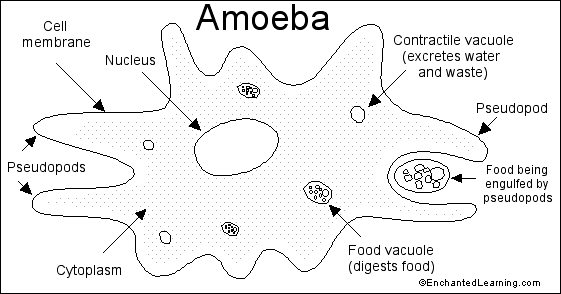 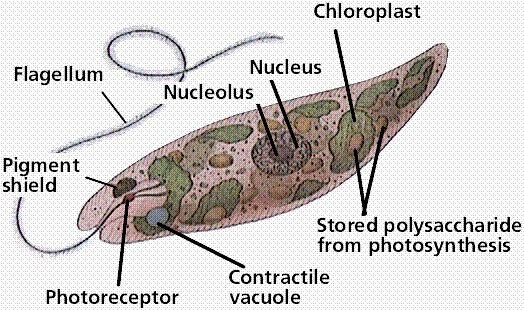 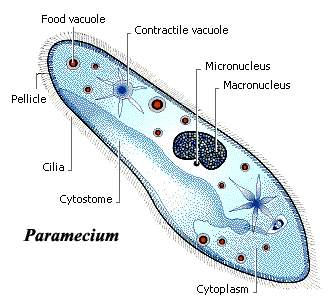